Minimal Change in Benthic Macroinvertebrates Following Dam Removal and RestorationRattlesnake Creek, MT
Samuel Turner
 Ecosystem Science & Restoration Program 
W.A. Franke College of Forestry and Conservation
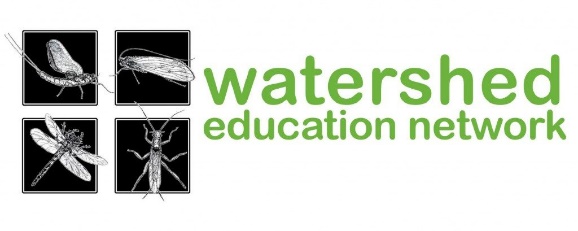 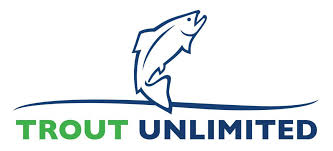 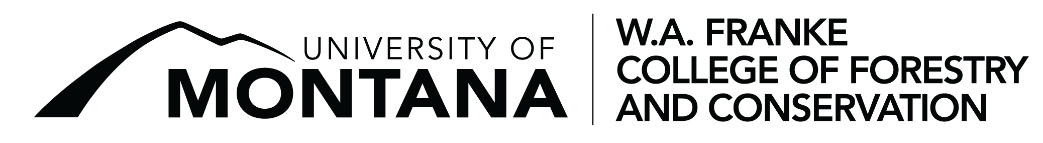 Water
Fish
Passage
Sediment
Upstream
Downstream
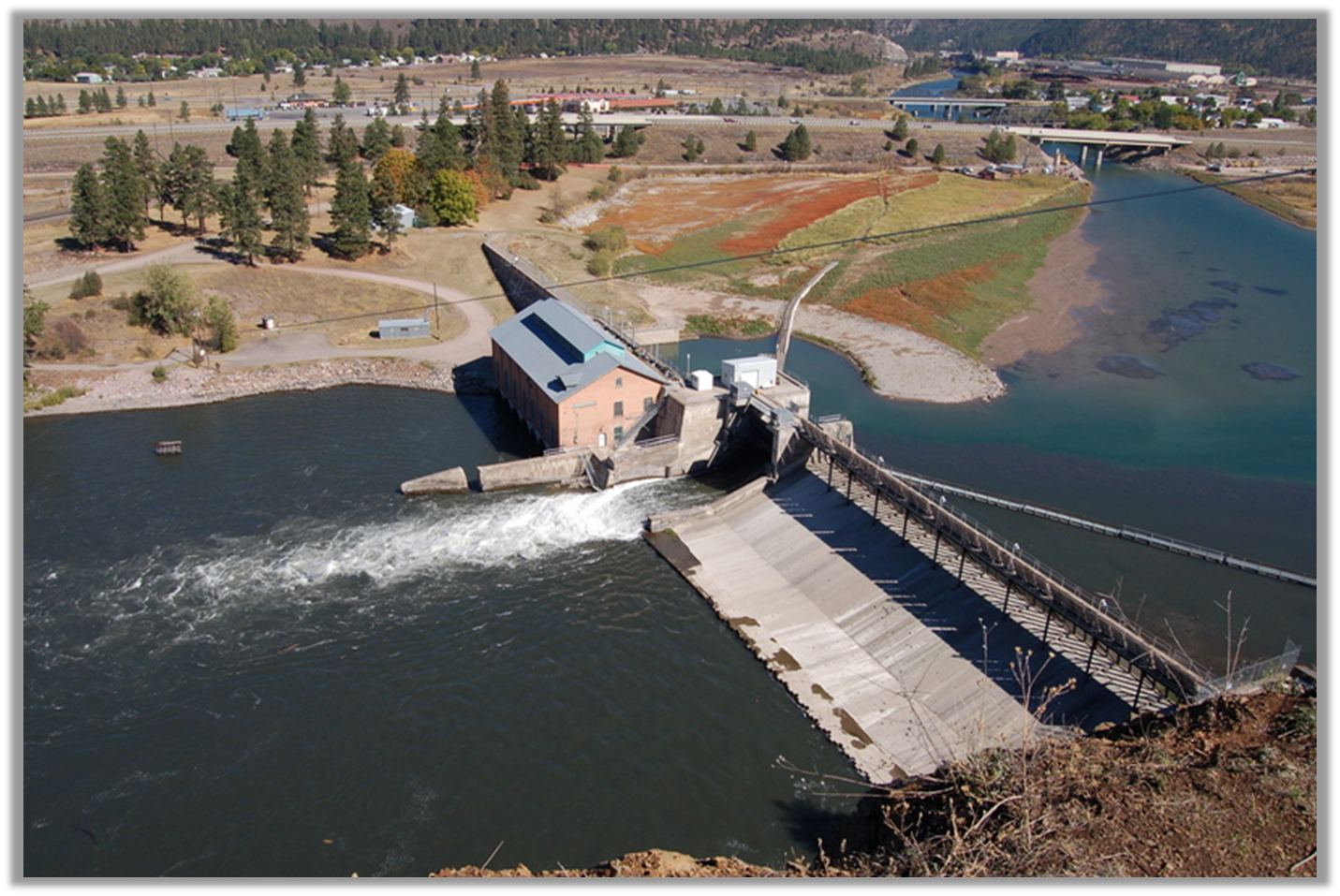 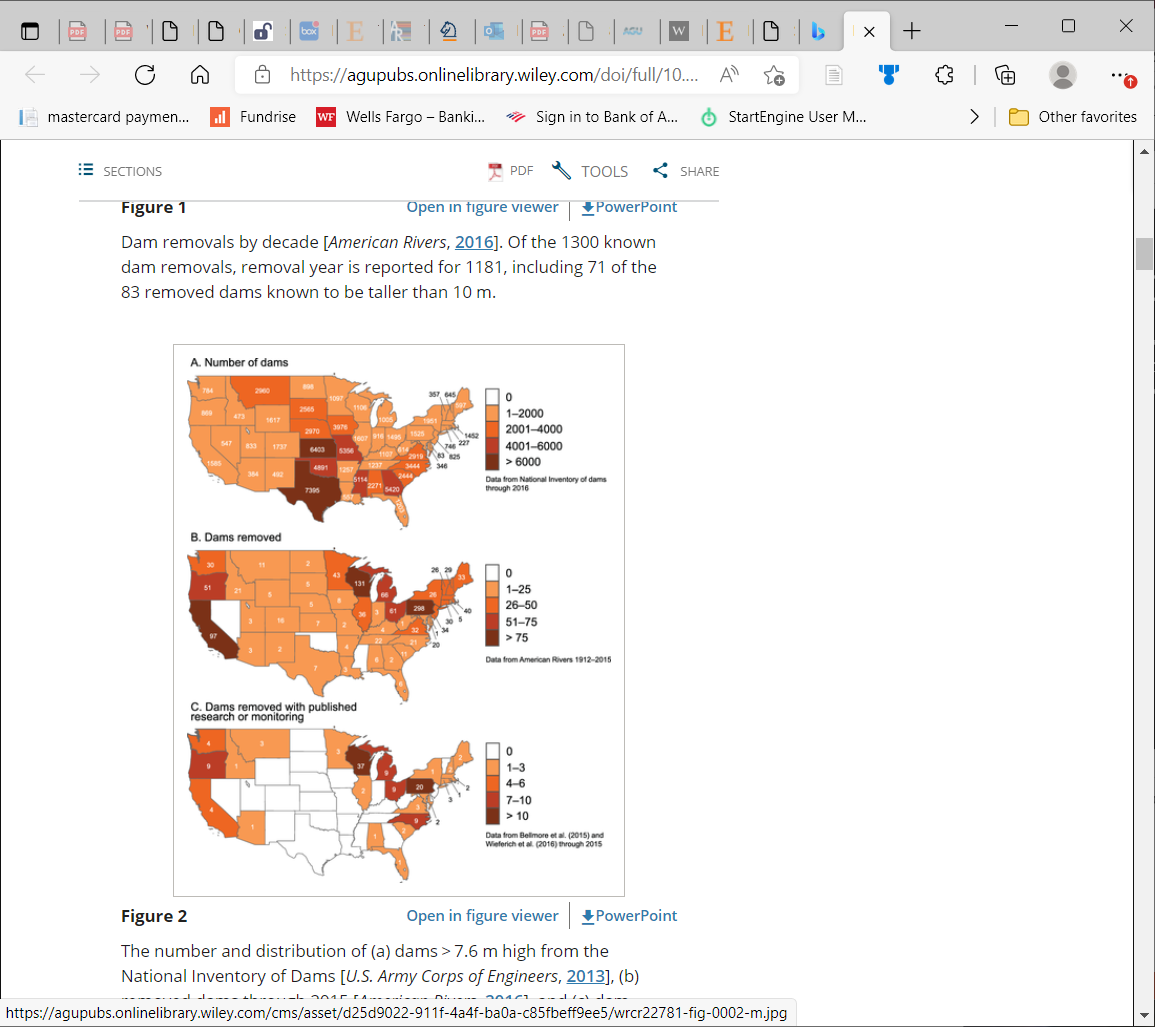 Dams built – 81,000
Dams removed - 1,800
Dams evaluated - 10%
Foley et al. 2017
*Benthic  *Macro  *invertebrates
*Bottom of stream
*visible with naked eye
*lacks backbone
long-lived and sedentary
Diverse and abundant
Vary in sensitivity to different stressors
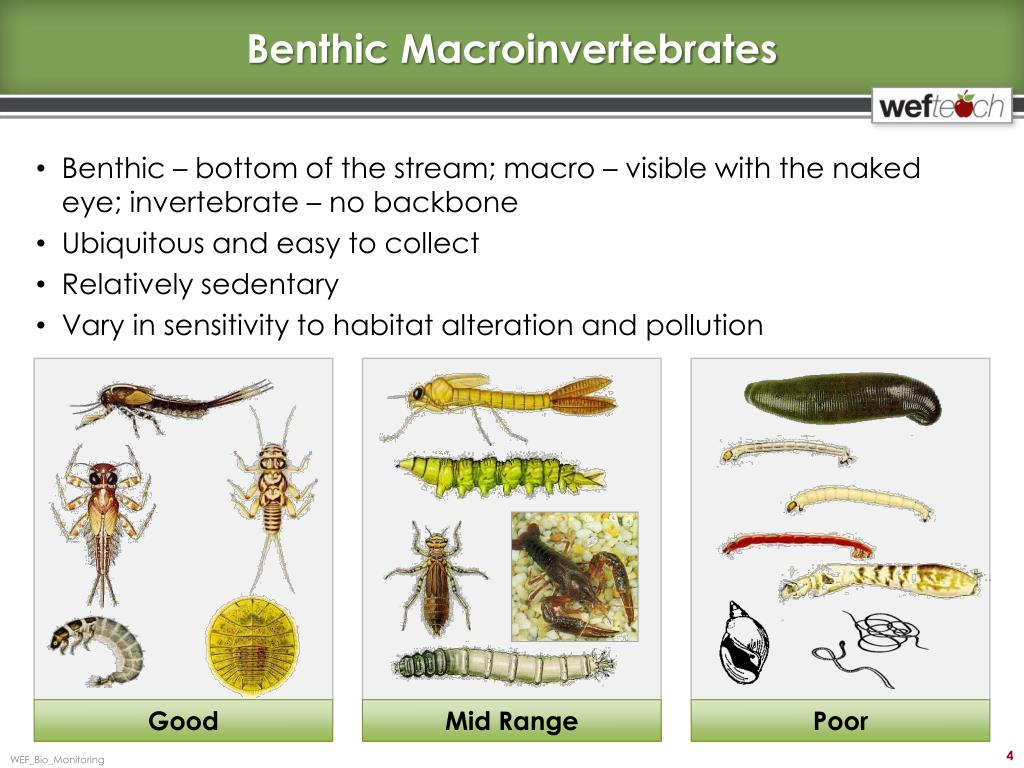 Biomonitoring
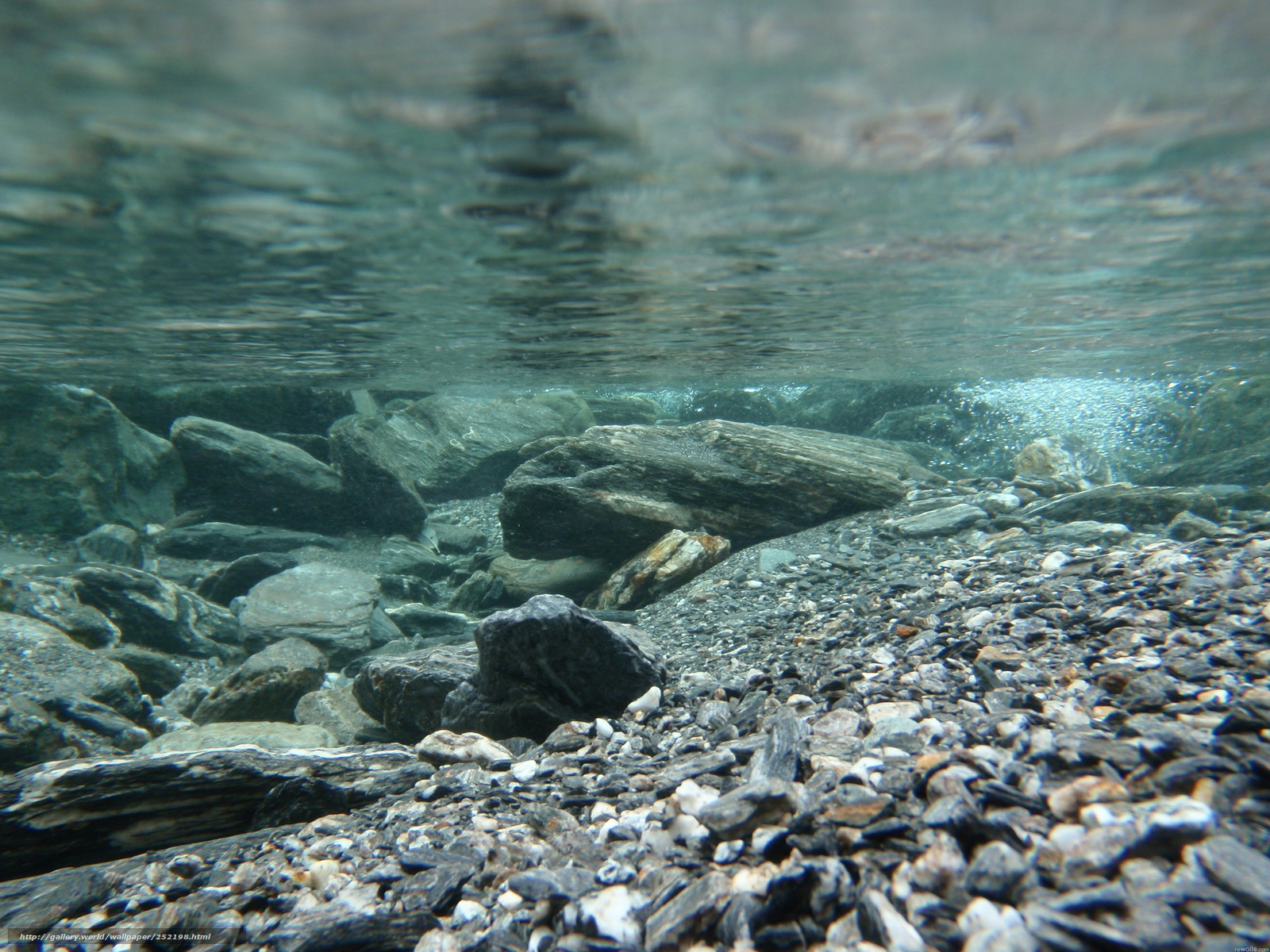 Composition → Species present 
Richness → Diversity
Tolerance →  Environmental conditions
Feeding → Basal resources
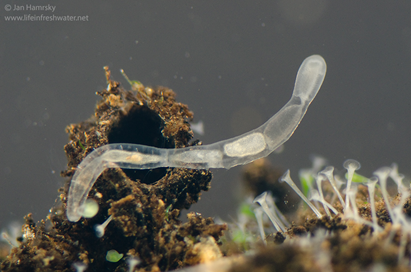 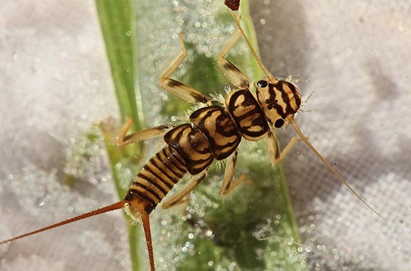 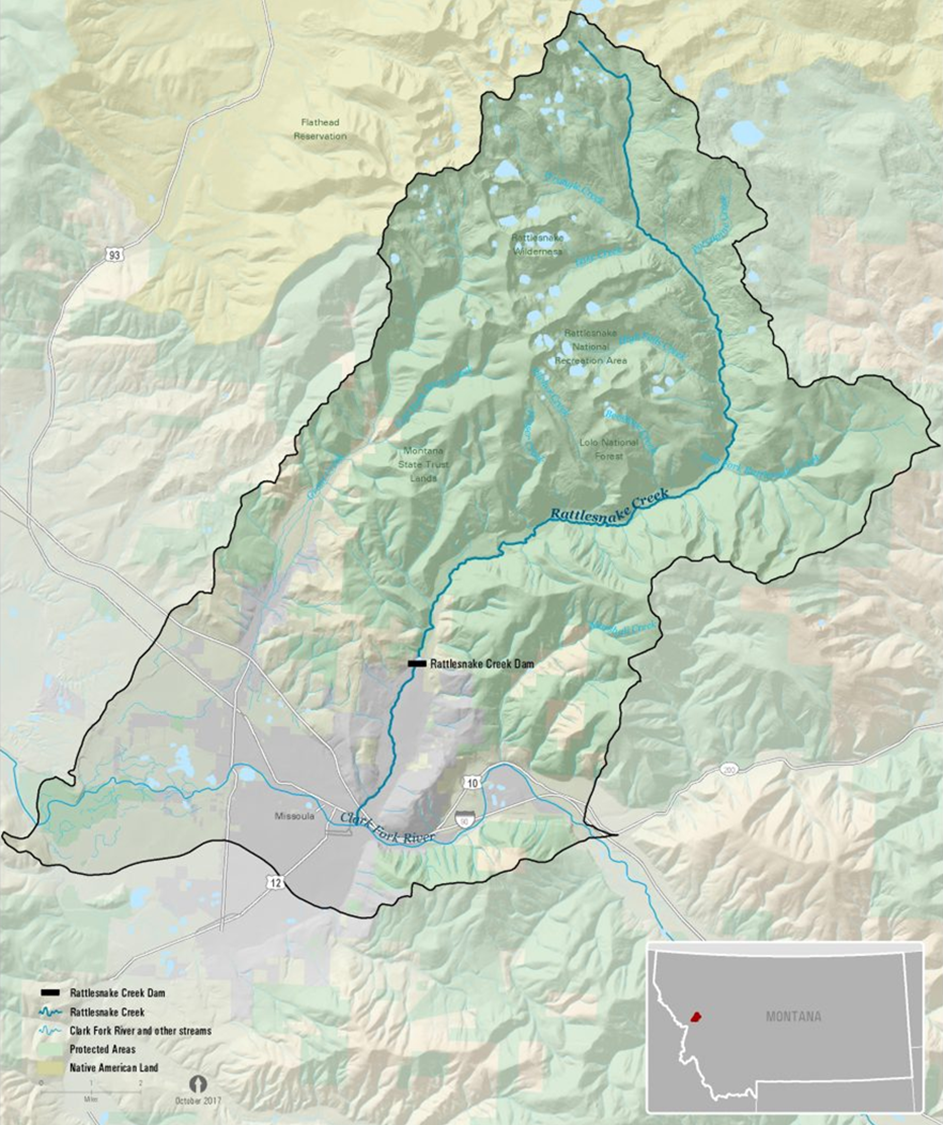 Rattlesnake Creek
100 + years
Removed 2020
Tributary to Clark Fork River
82 mi2
Wilderness → urban area
Questions
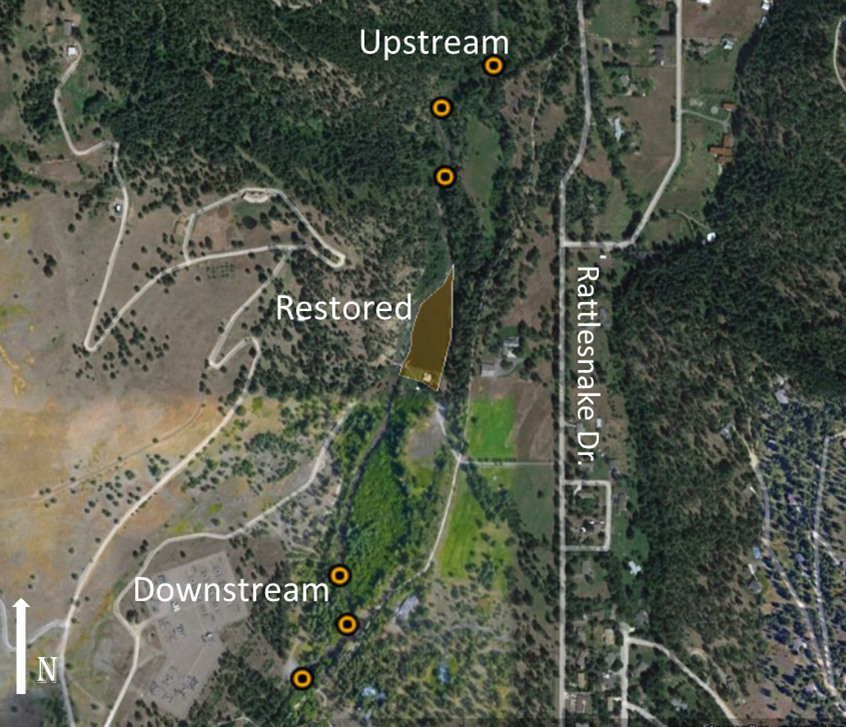 Difference before and after removal?
Upstream – Downstream 2019-2021
Difference in restored site after removal
Upstream - Restored - Downstream 2019-2021
Collection
Surber sampling
Identification
Analysis
Community Metrics
		Diversity
		Tolerance
 		Feeding
		Habit
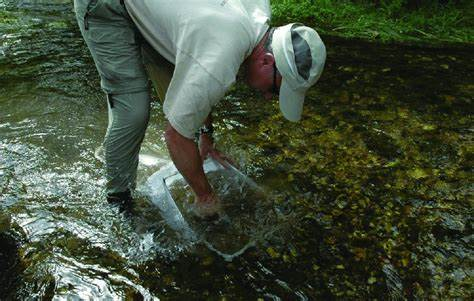 1 m2
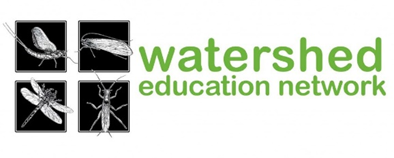 Rhithron Associates, Inc.
Upstream – Downstream 2019-2021
Richness 
Total diversity
EPT diversity
Sediment Tolerant
Expected Response
↓
↓
↑
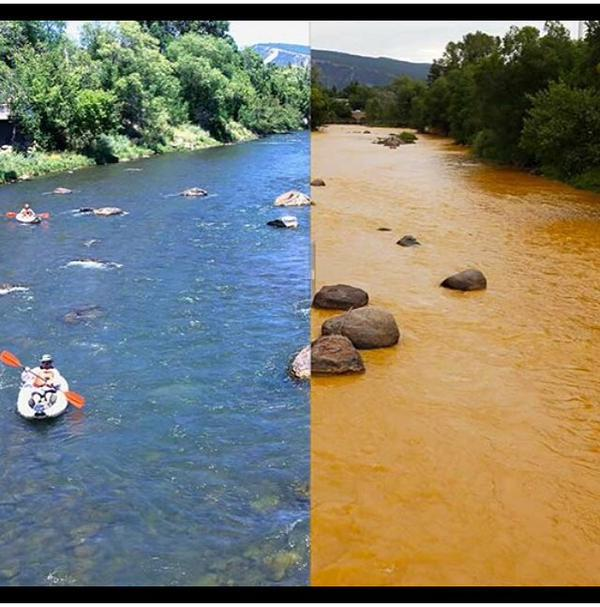 C.
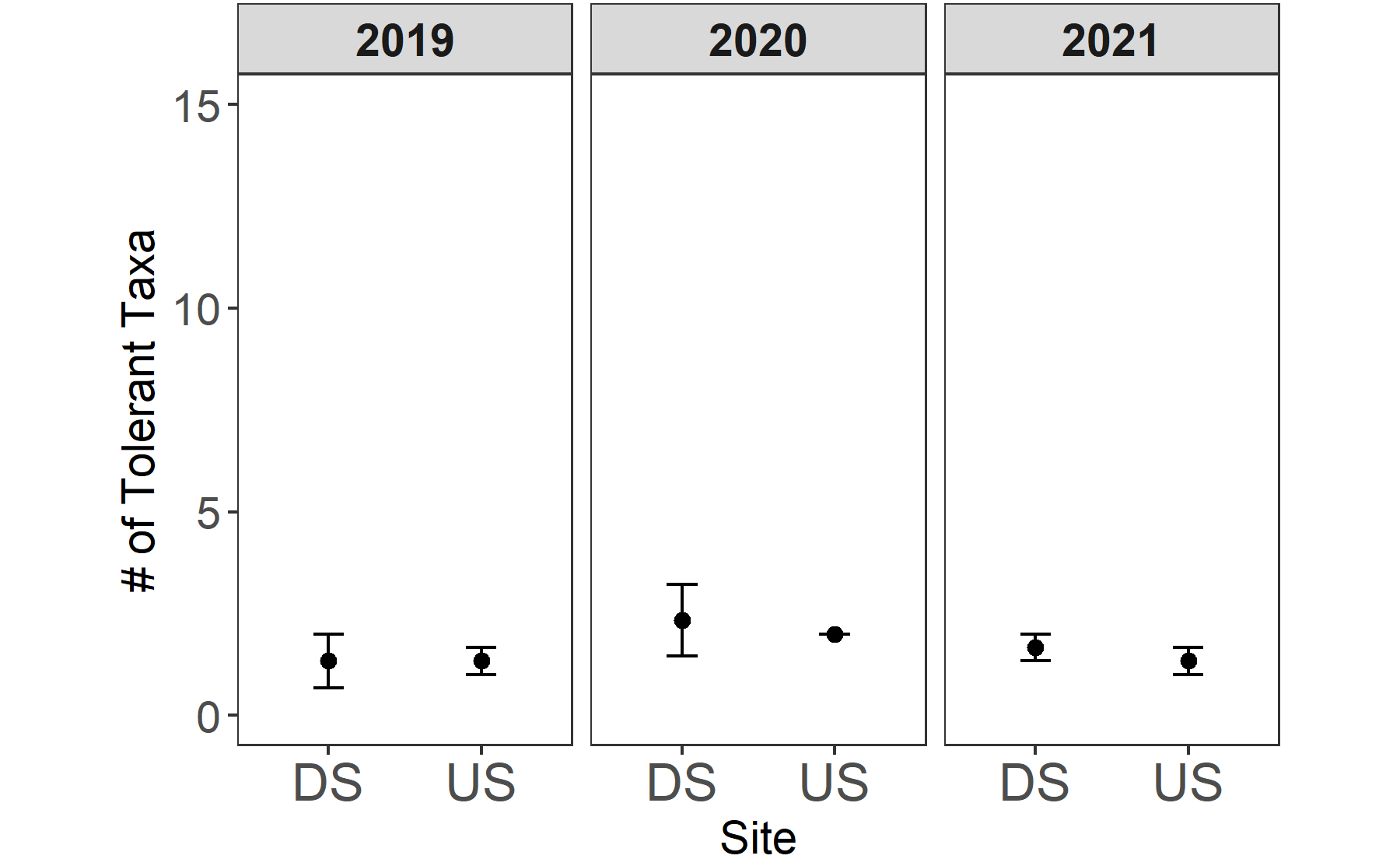 Upstream – Downstream 2019-2021
Total Diversity- ND
EPT - ND
Sediment Tolerant - ND
A.
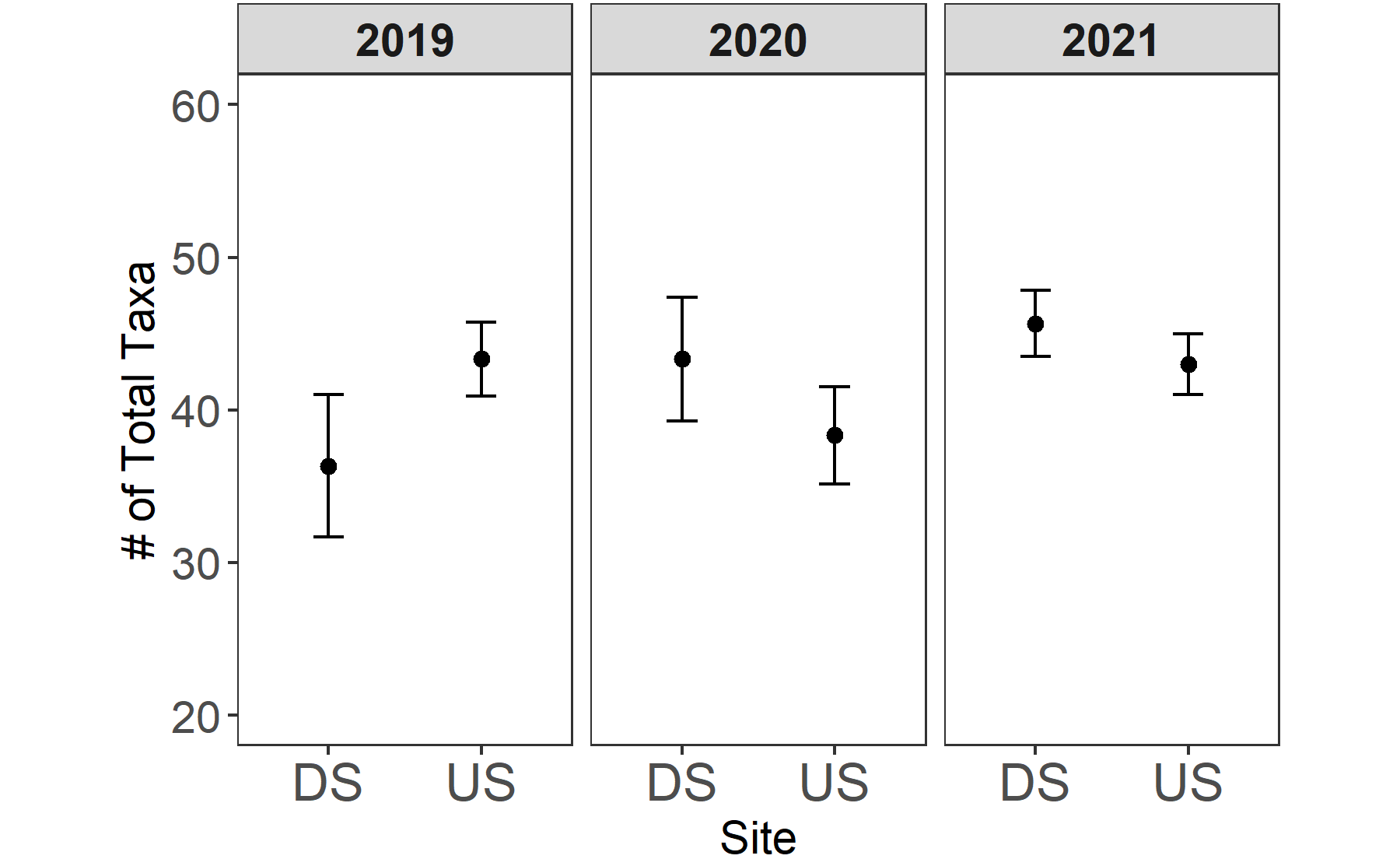 B.
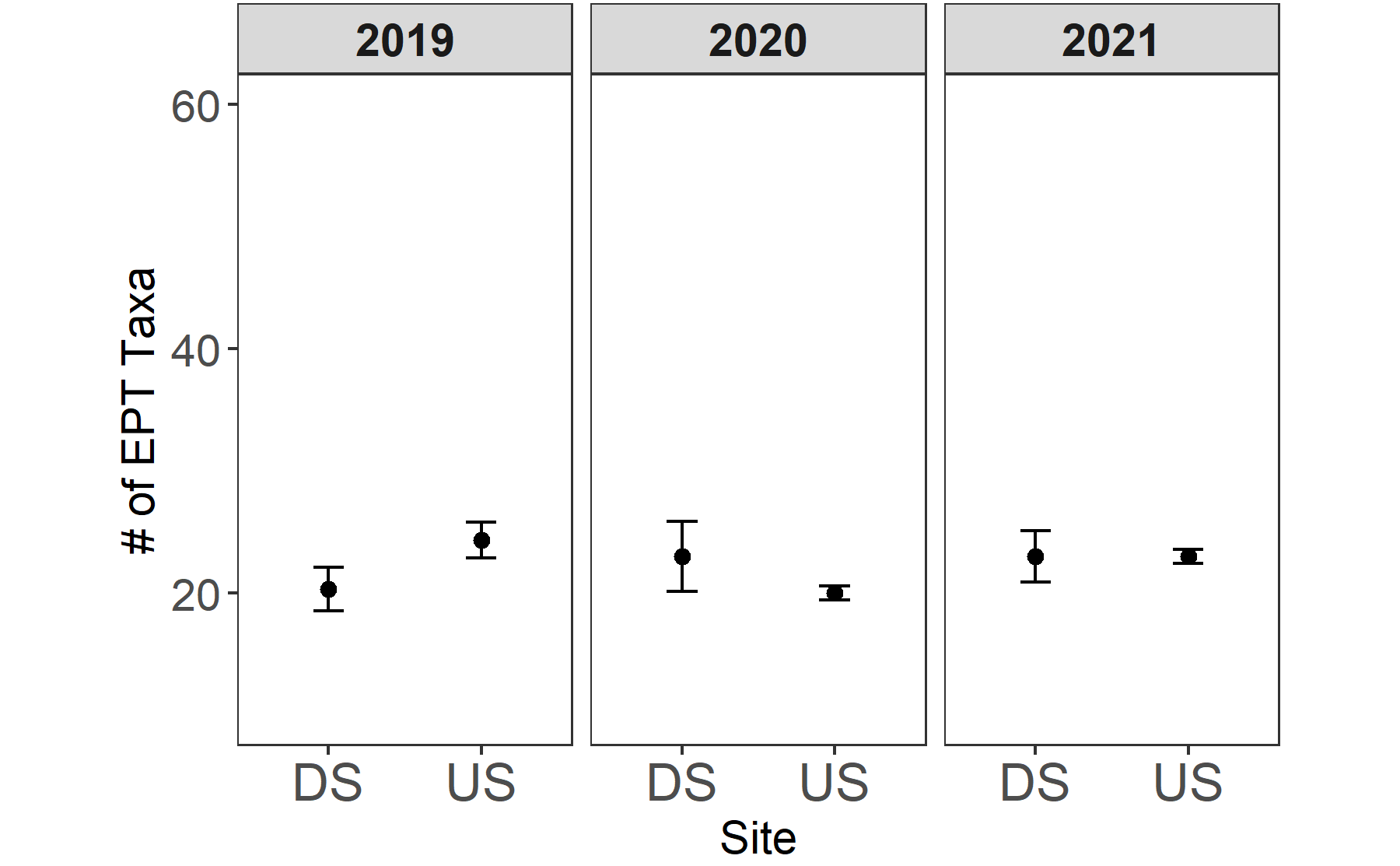 *ND: Indicating no difference identified
Upstream – Downstream 2019-2021
C.
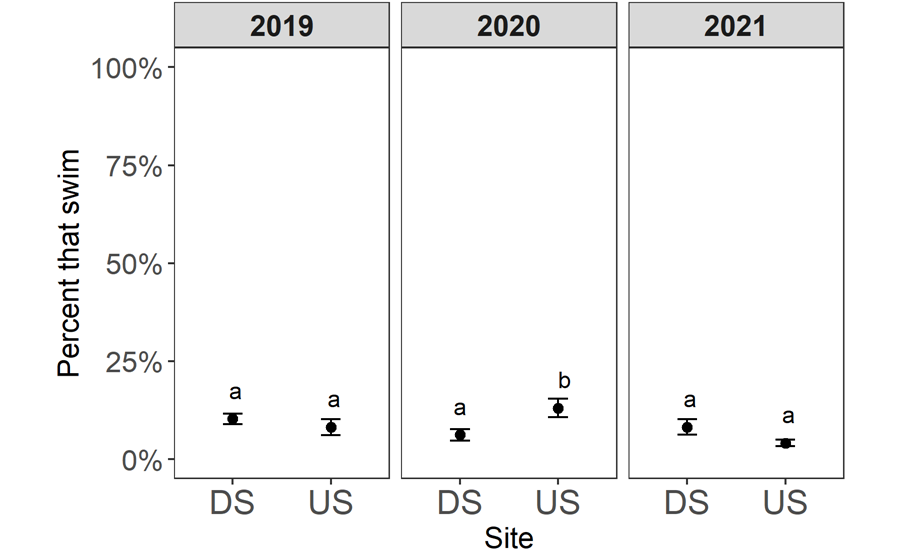 Statistical variation
% Predators
% Air Breathers
% Swimmers
A.
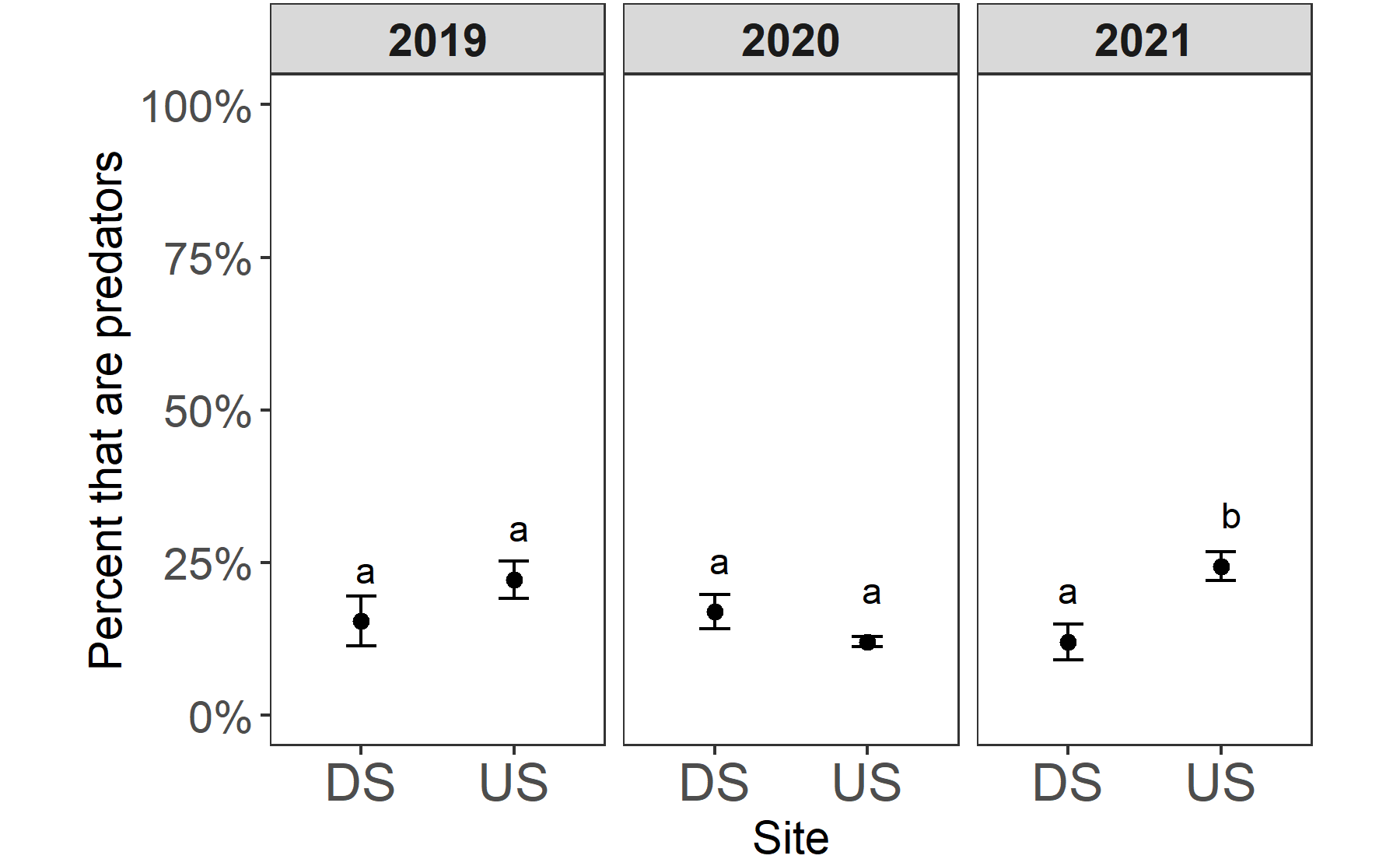 B.
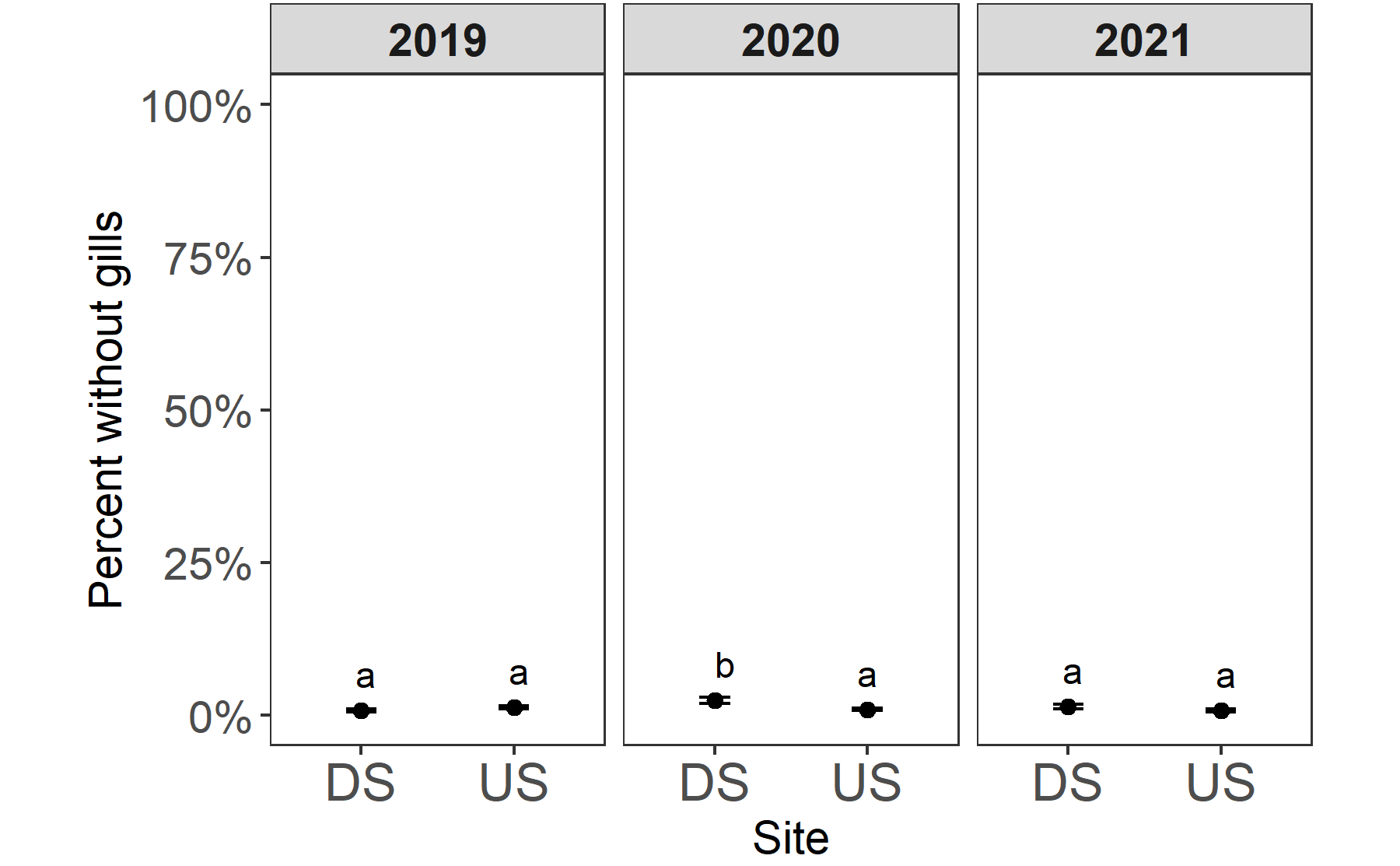 C.
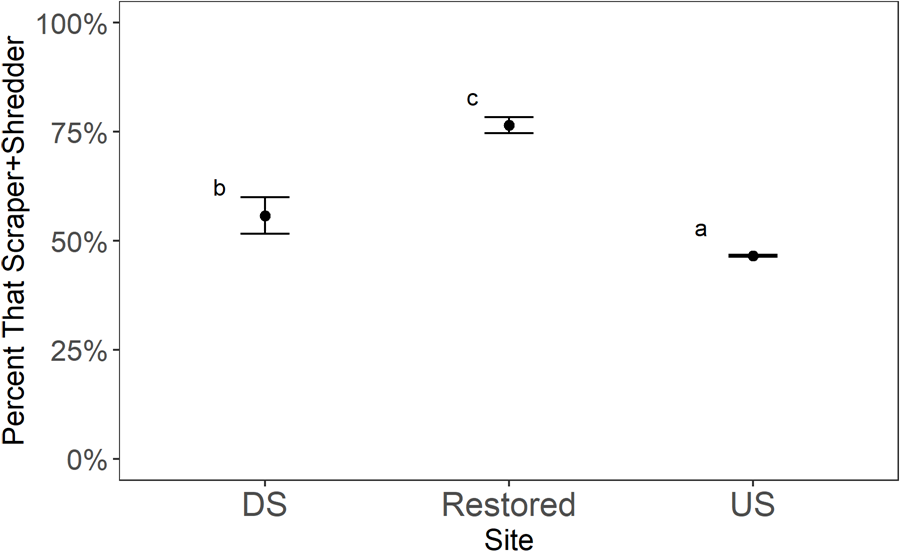 Upstream - Restored - Downstream 2021
All taxa - ND
EPT - ND
Scraper + Shredder *
A.
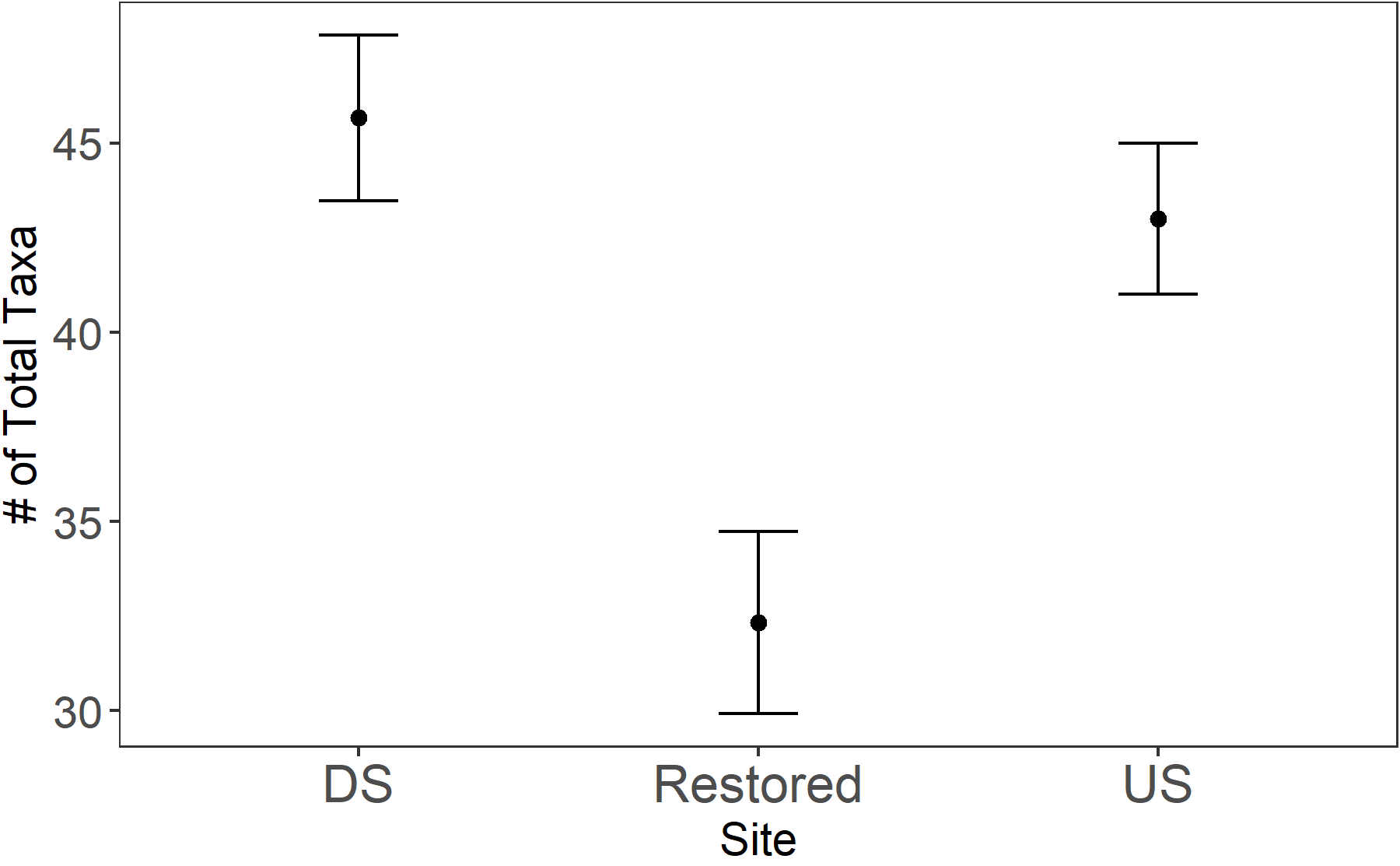 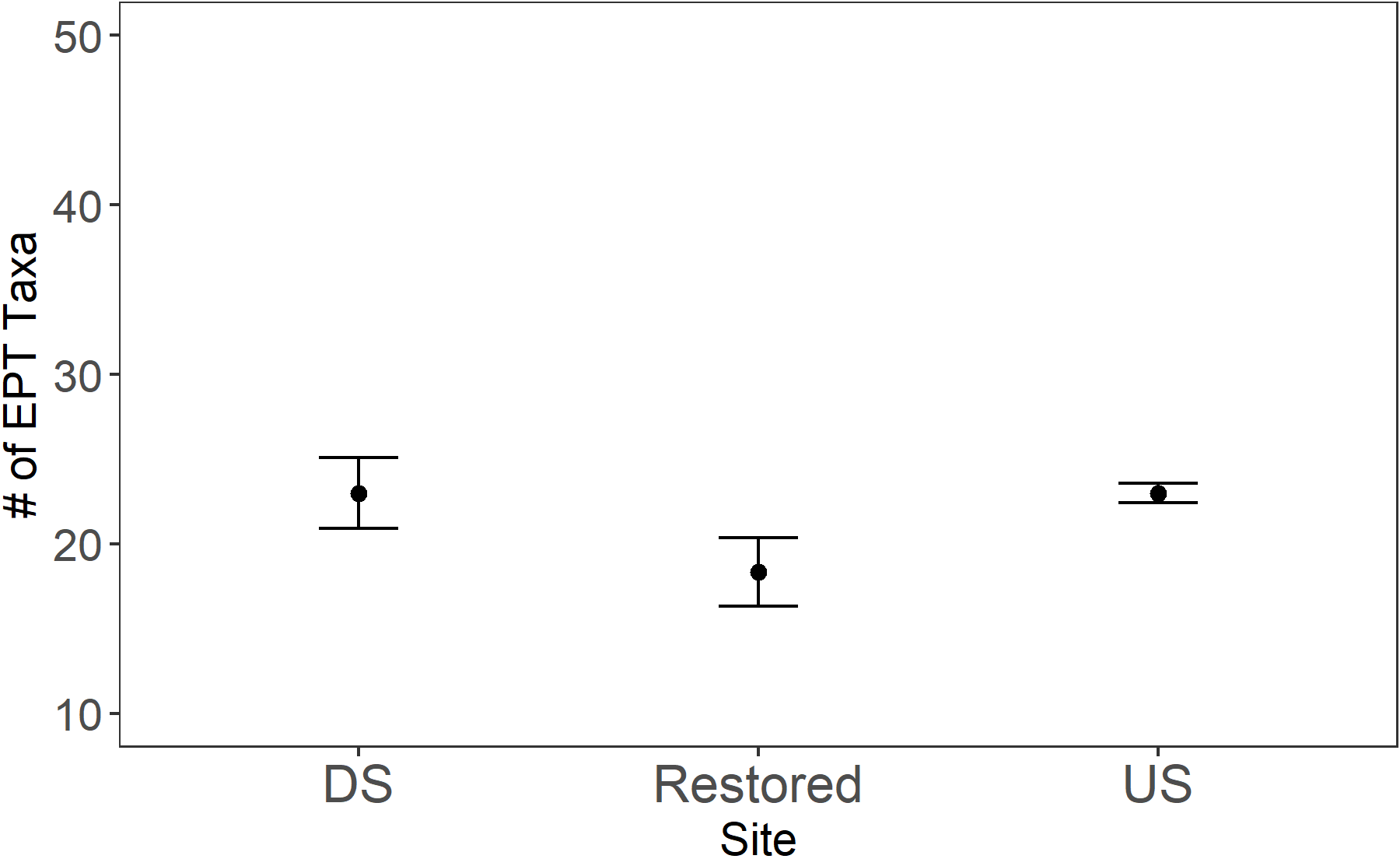 B.
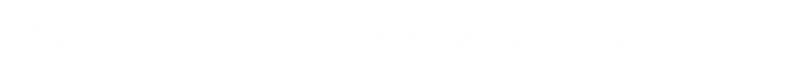 C.
Upstream - Restored - Downstream 2021
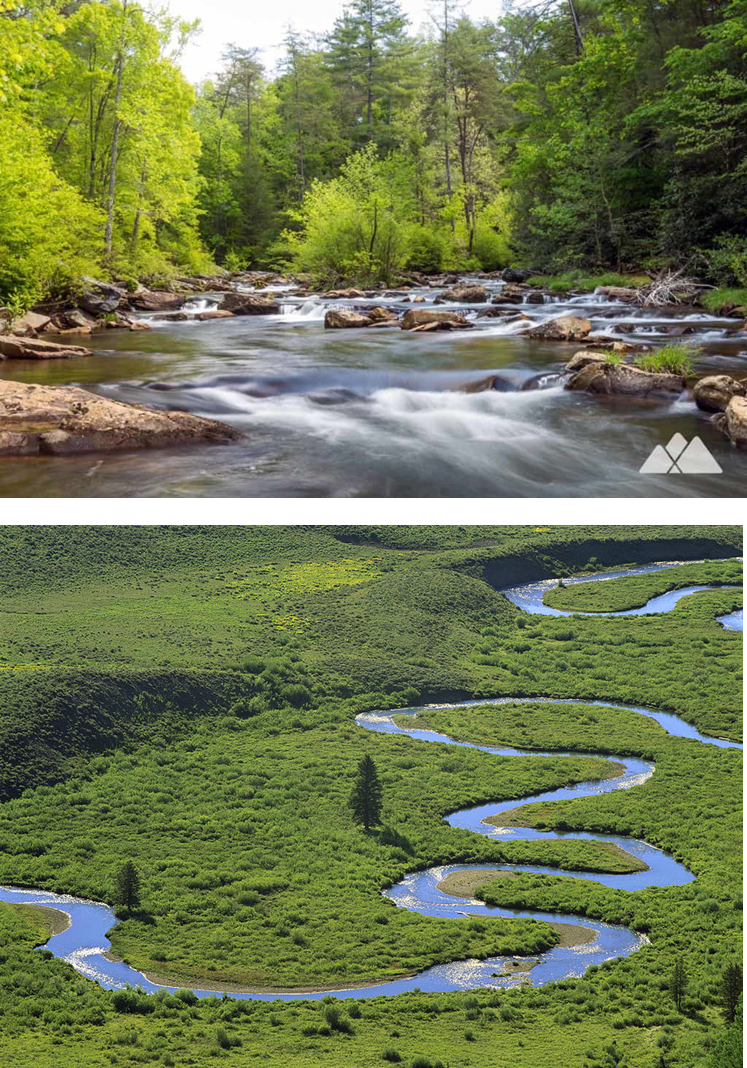 Leaves
Scraper + Shredder *
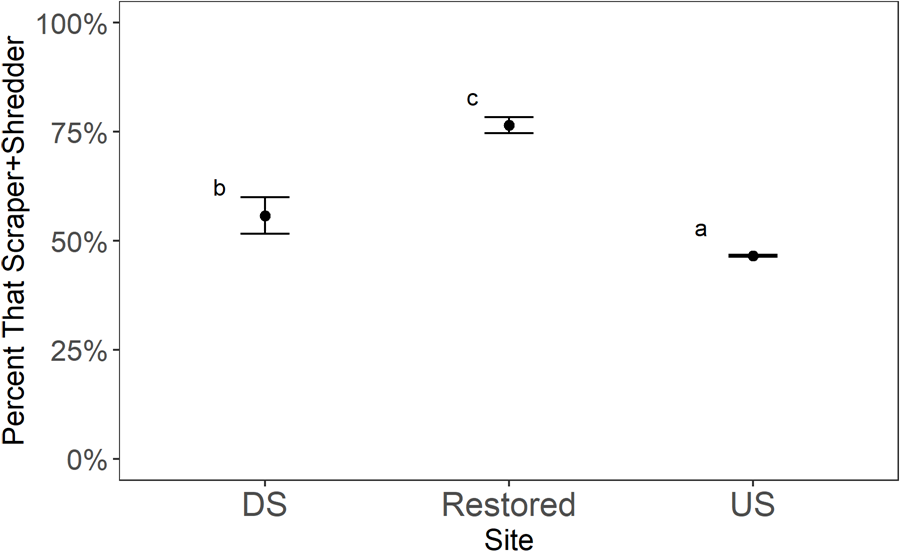 Algae
Rattlesnake Dam Removal: A Success Story?
Restored & downstream unimpaired
Resource availability
Indicative of high quality system
2021
Post-removal & restoration
2019
Pre-removal
2020
Removal
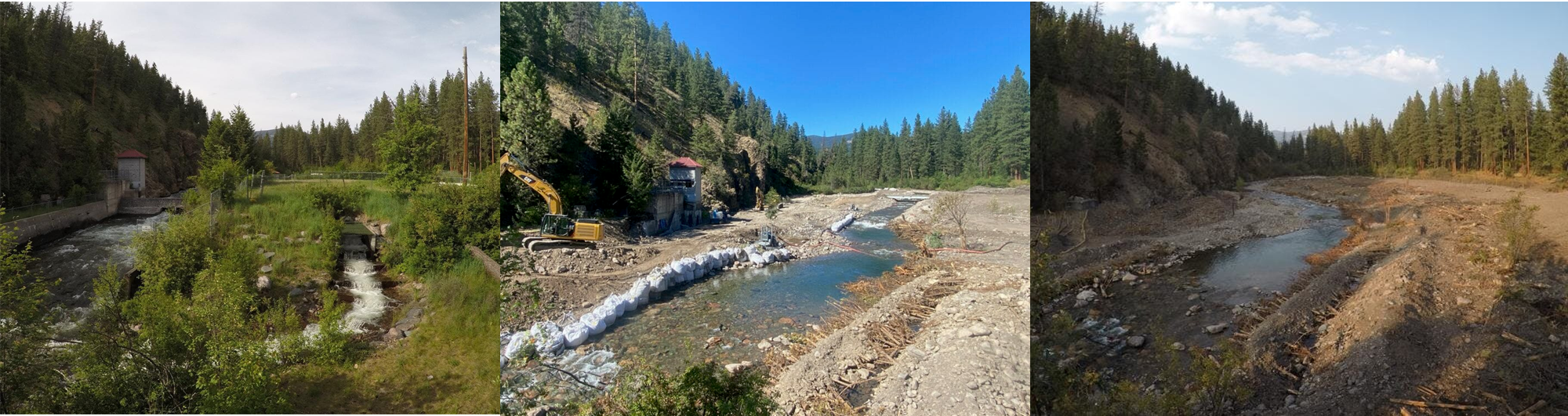